Temat: Powodzie i ochrona przeciwpowodziowa
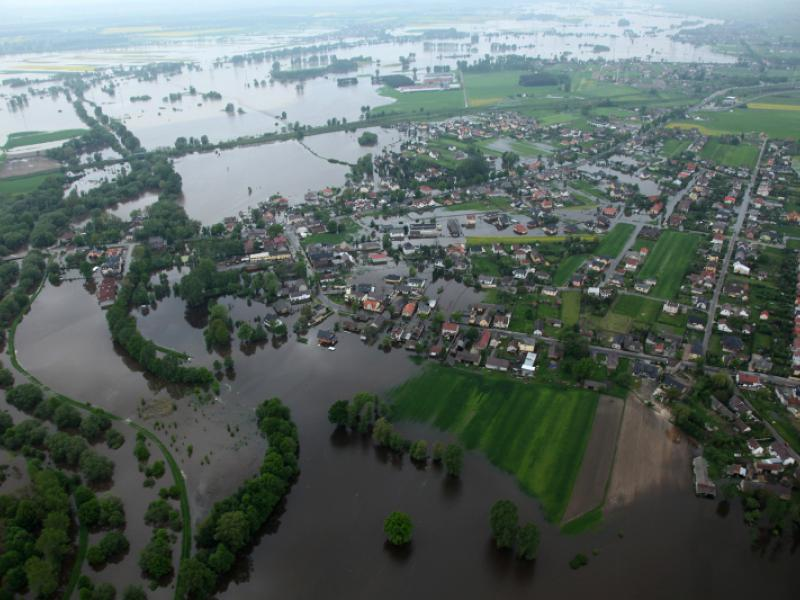 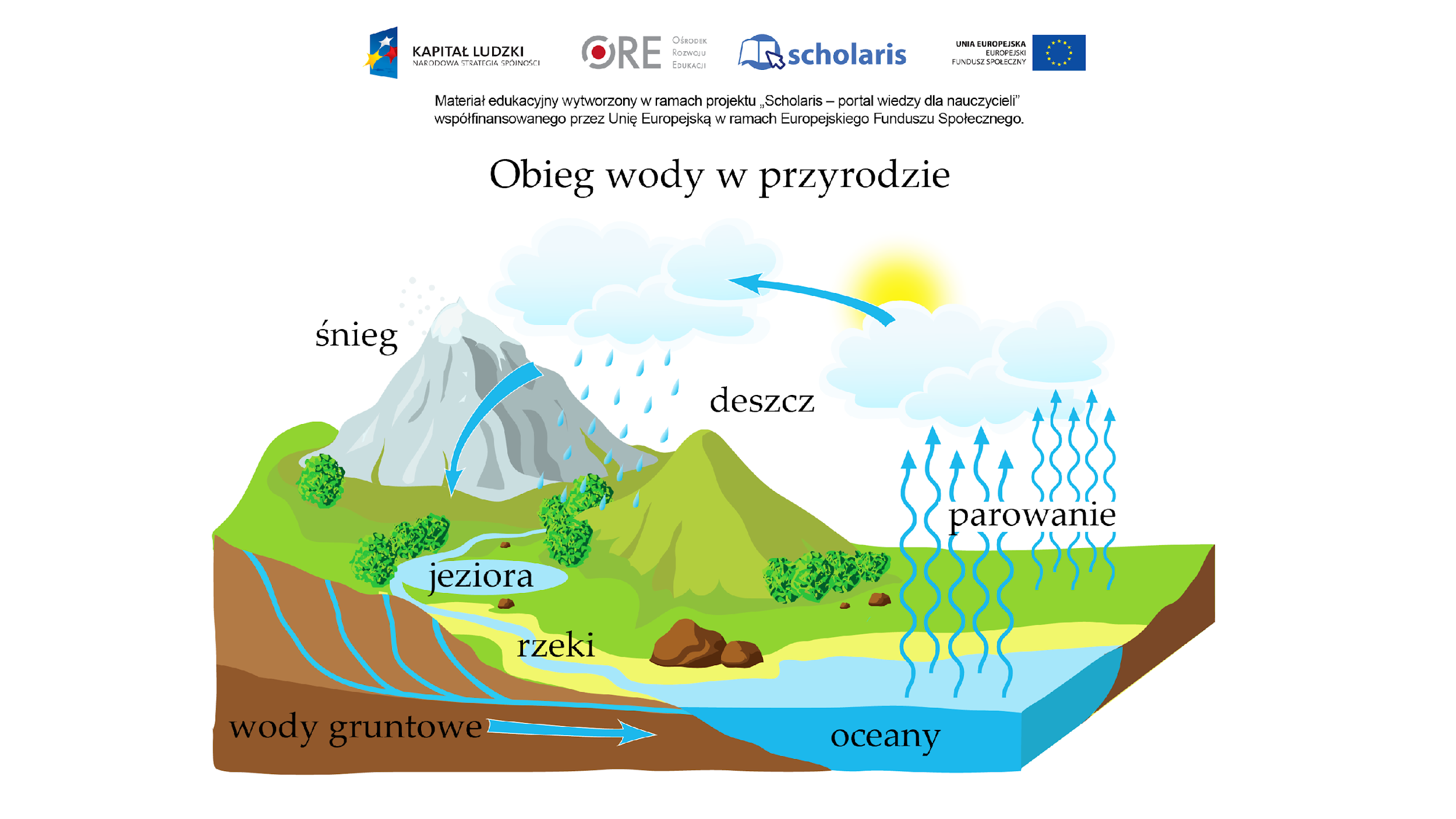 Obieg wody w przyrodzie
transpiracja
Wsiąkanie
Odpływ podziemny
Co się dzieje, kiedy opady są na tyle duże, że woda nie jest w stanie w całości wsiąkać, parować, lub odpływać korytami rzek?Jakie mogą być tego skutki?
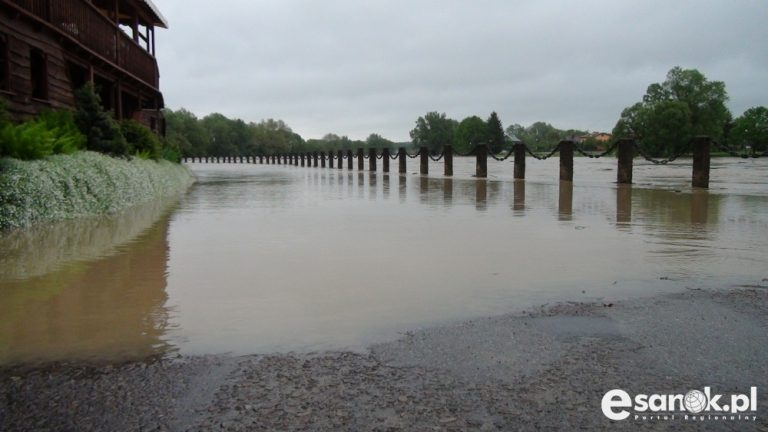 WEZBRANIA
POWODZIE
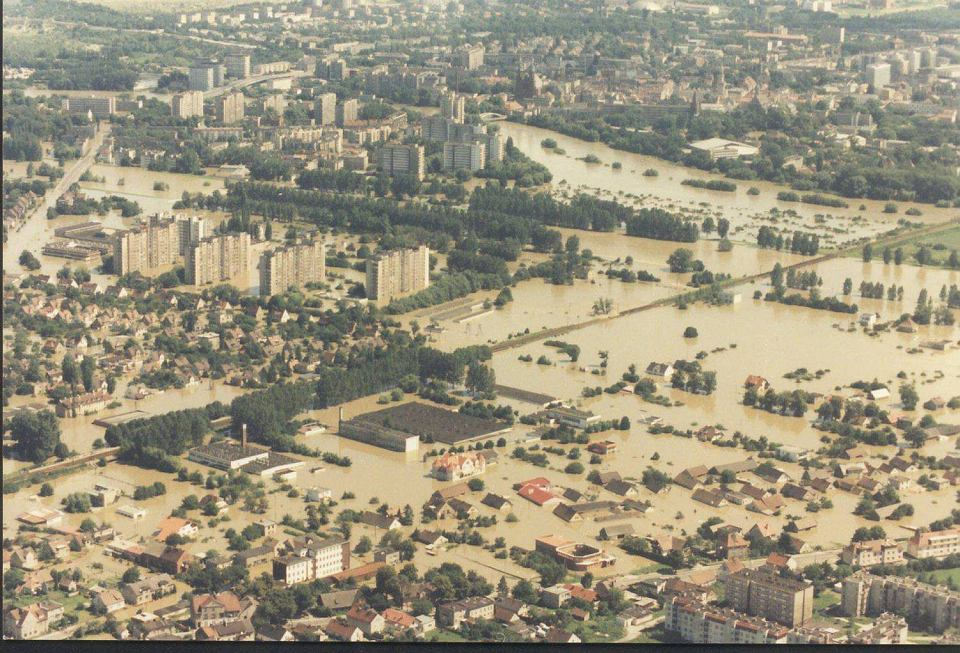 Opole 1997 r.
Inne przyczyny powodzi:
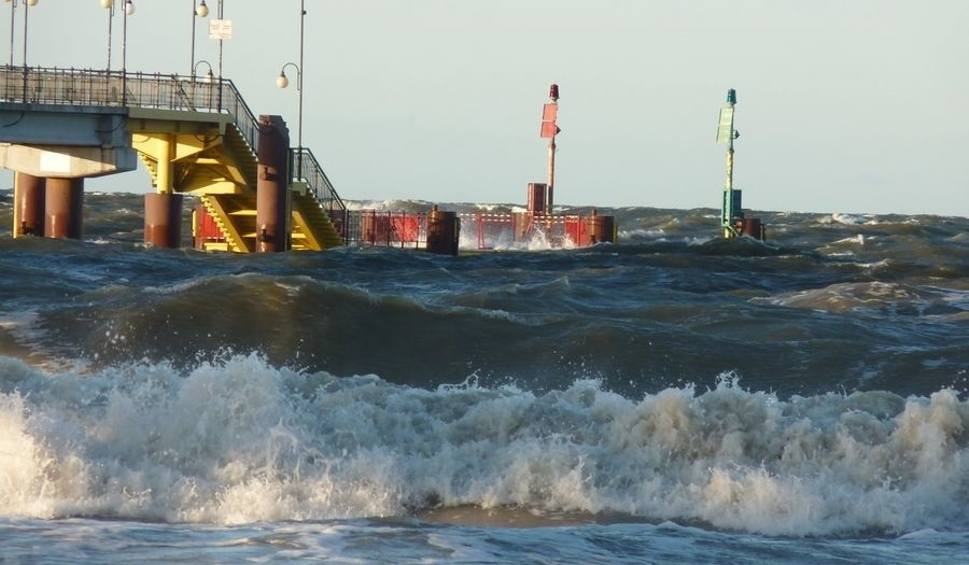 Cofki
Inne przyczyny powodzi:
Zatory rzeczne
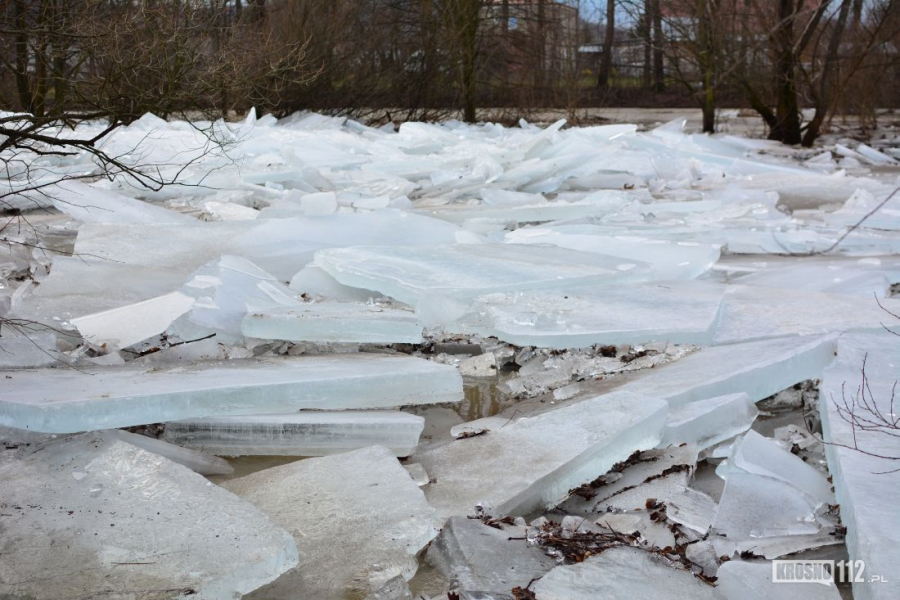 Obszary najbardziej zagrożone powodzią:
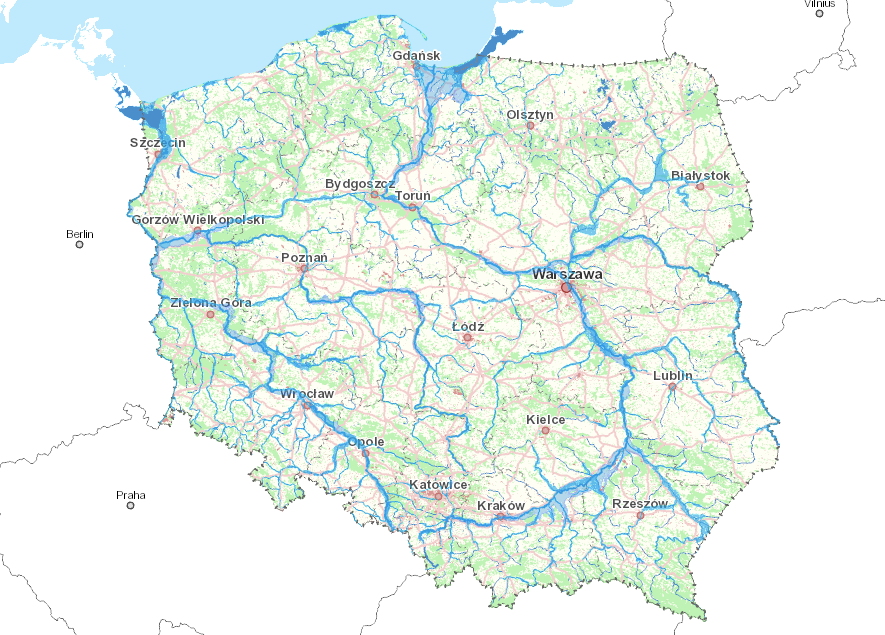 Doliny rzek m.in. Wisły i Odry
Obszary nadmorskie
Działania człowieka zwiększające ryzyko powodzi:
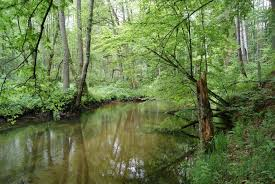 Wycinanie lasów



Osuszanie terenów 
podmokłych



Pokrywanie gruntu 
materiałami nieprzepuszczalnymi
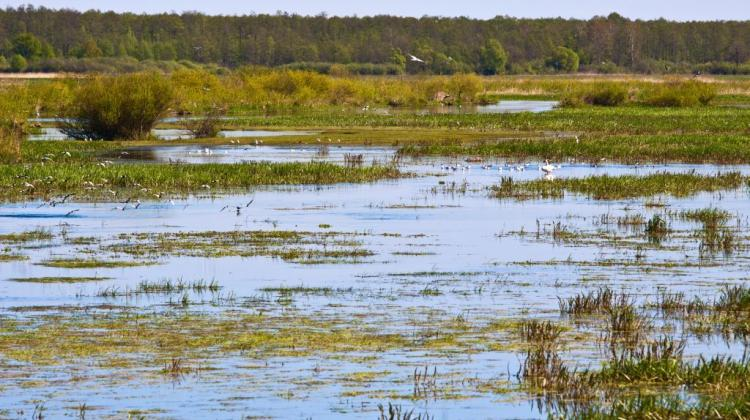 Zapobieganie powodziom i ich skutkom
Budowa wałów przeciwpowodziowych
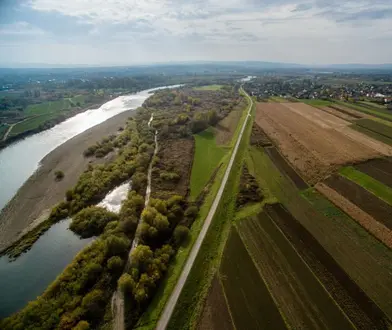 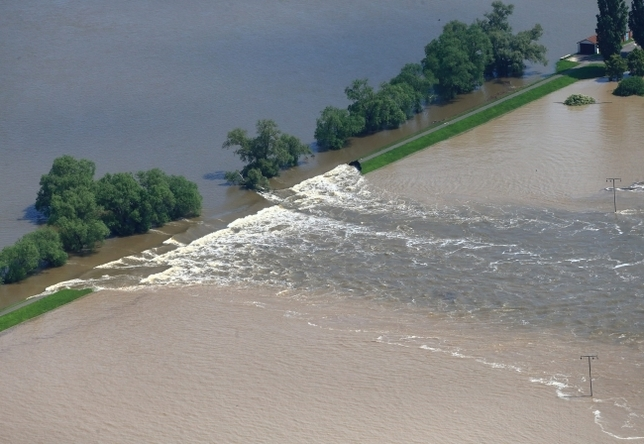 Terasa zalewowa
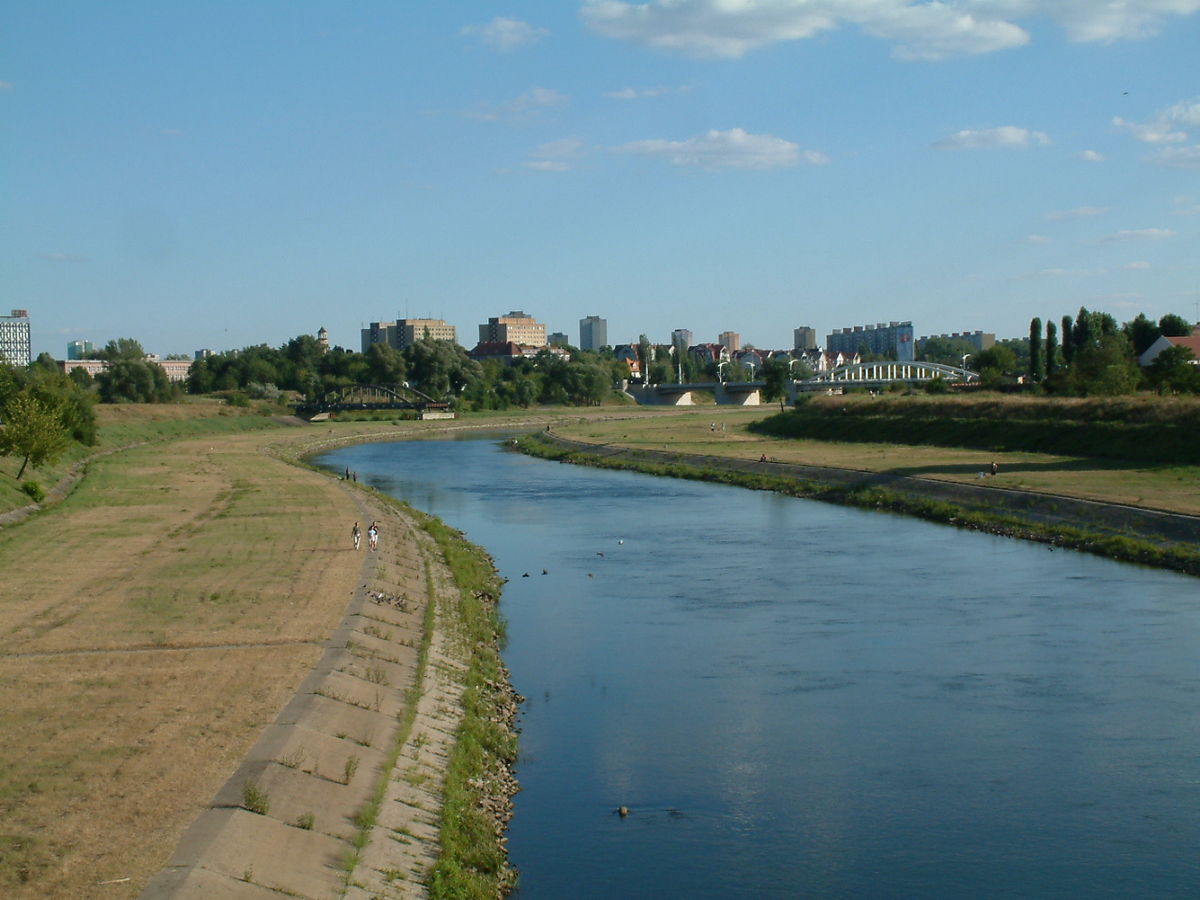 Część doliny rzecznej bezpośrednio przylegająca do koryta rzeki, położona nieco wyżej niż zwierciadło wody.
Zapobieganie powodziom i ich skutkom
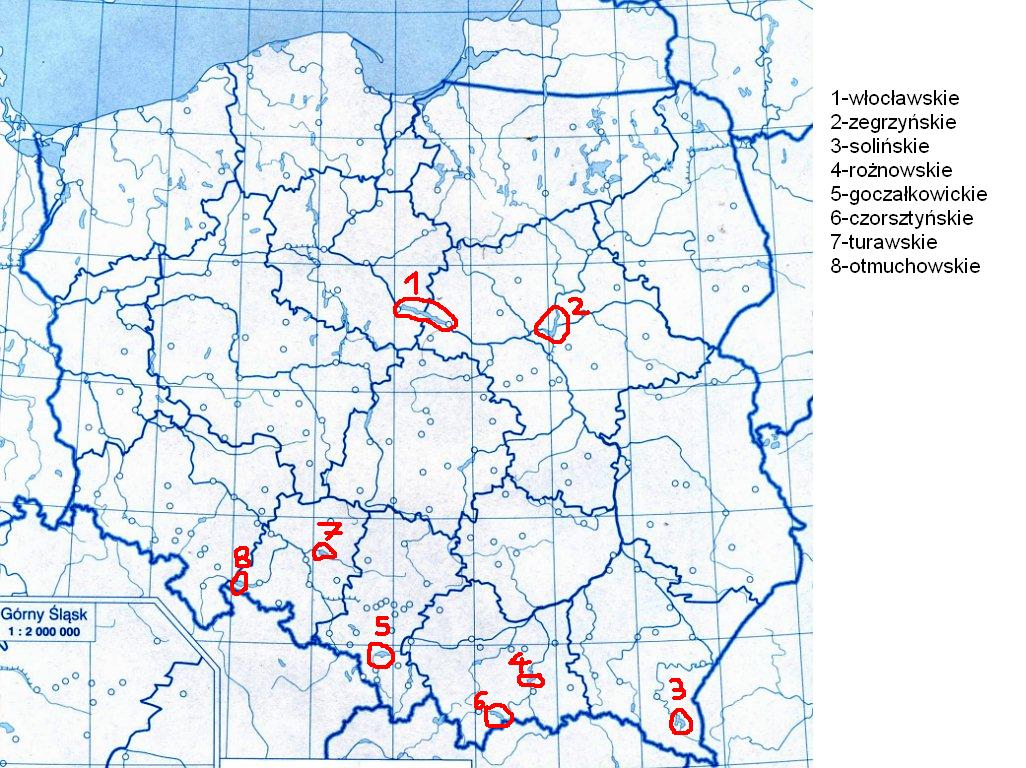 Budowa zbiorników retencyjnych
J. Włocławskie – Wisła
J. Zegrzyńskie – Narew
J. Solińskie – San
J. Rożnowskie – Dunajec
J. Goczałkowickie – Wisła
J. Czorsztyńskie – Dunajec
J. Turawskie – Mała Panew
J. Otmuchowskie – Nysa Kłodzka
Zbiornik Czorsztyński i Sromowiecki
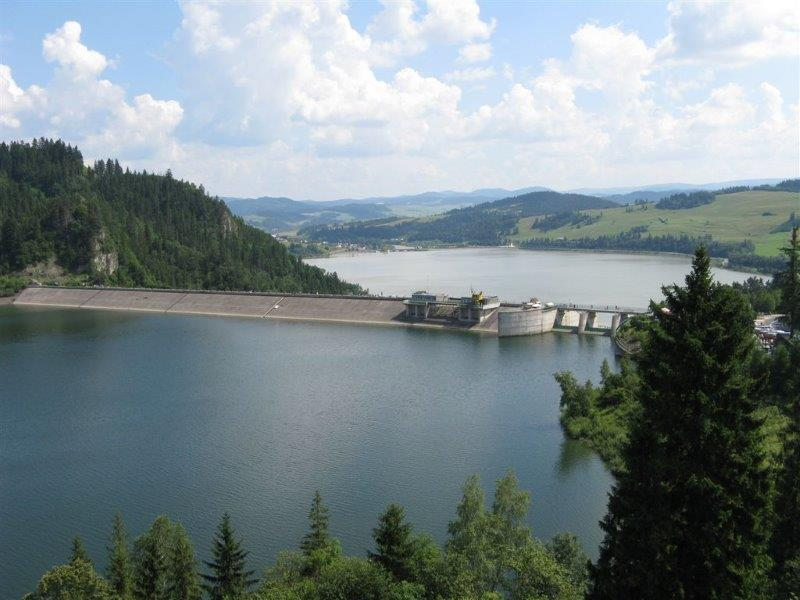 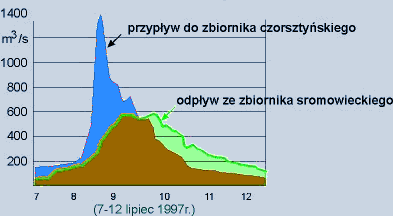 Zbiornik Czorsztyński i Sromowiecki
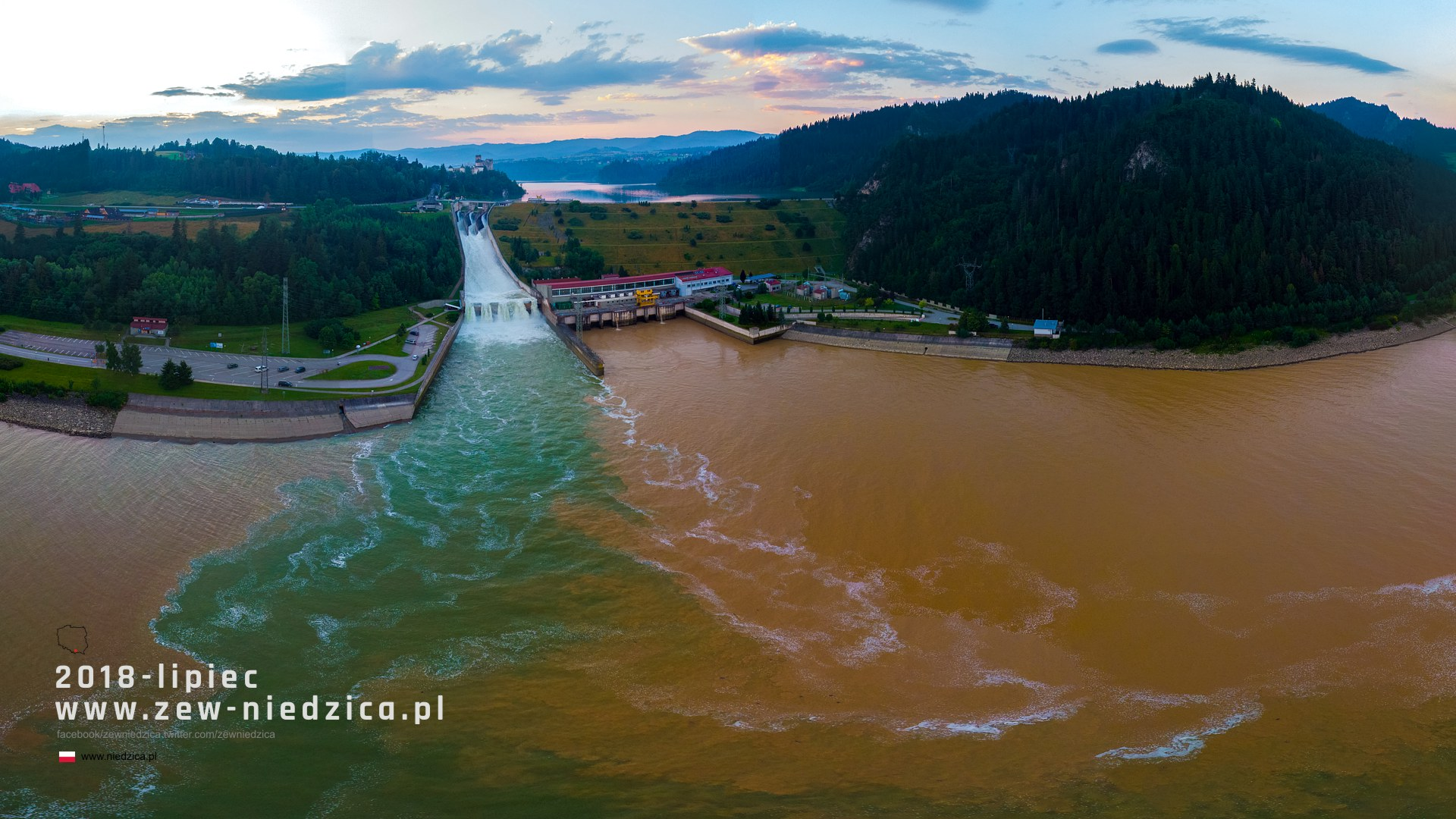 Zapobieganie powodziom i ich skutkom
Unikanie regulacji koryt rzecznych tam, gdzie nie ma takiej konieczności.
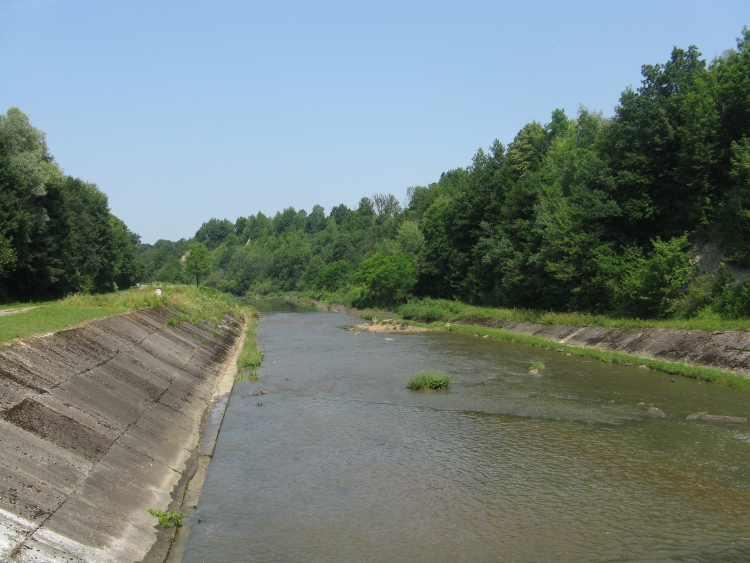 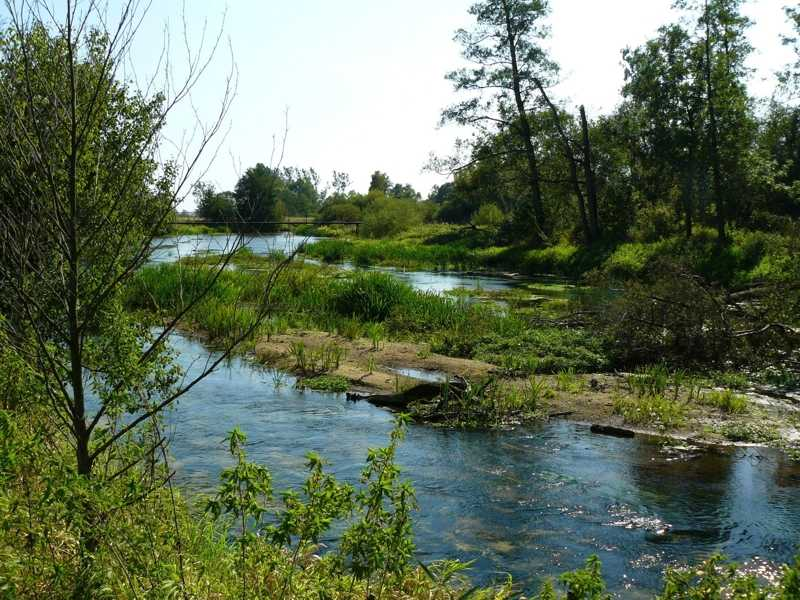 Uregulowane koryto Wisłoka poniżej zapory w Sieniawie
Biała Nida – łachy odsypowe
Zapobieganie powodziom i ich skutkom
Tworzenie kanałów ulgi (zapasowych koryt)
Sporządzanie map zagrożenia powodziowego
Ograniczenie zabudowy na terenach zagrożonych
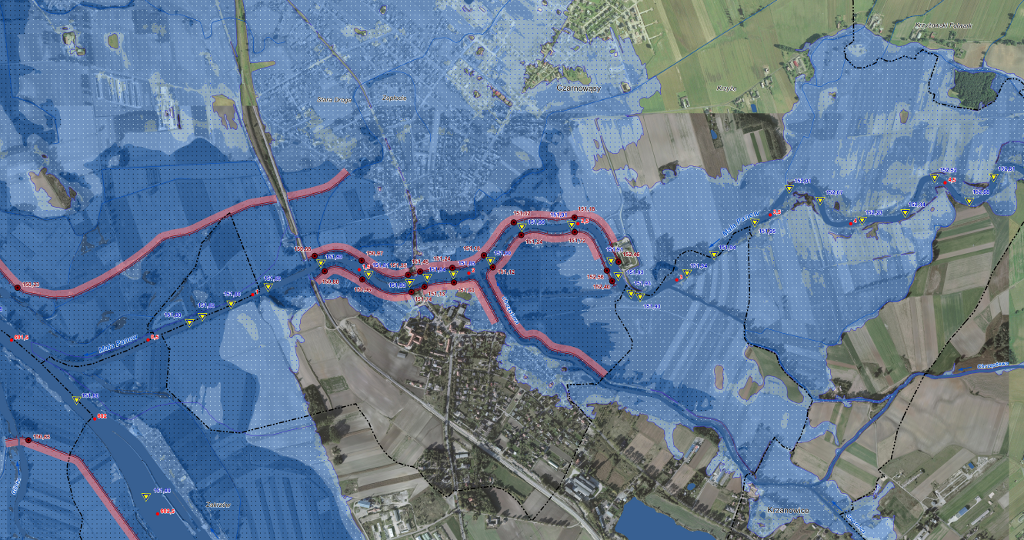 Systemy Ostrzeżeń Powodziowych
Celem Systemów Ostrzeżeń Powodziowych jest stworzenie mieszkańcom i użytkownikom terenów zalewowych warunków umożliwiających podjęcie - jeszcze przed nadejściem powodzi - działań, zmniejszających zagrożenie życia i zdrowia ludzi oraz ograniczających - na ile to możliwe - straty materialne.

Systemy ostrzeżeń powodziowych składają się z następujących elementów:
    prognoza wielkości powodzi oraz czasu   jej wystąpienia
    ustalenie obszarów, które mogą być zalane przez powódź
    ustalenie adresatów ostrzeżeń - osób i zagrożonych instytucji
    rozesłanie ostrzeżeń
    monitoring reakcji ludzi na ostrzeżenie.
W lipcu 1997 roku w Polsce miała miejsce ogromna powódź nazywana dziś powodzą tysiąclecia.

Wielu Polaków ucierpiało- zostały zalane domy, pola. Niektórzy stracili cały dorobek.

Polscy grupa HEY postanowiła nagrać nową wersję swojej piosenki i wydać ją jako charytatywny singiel, może ją znasz? 

https://www.youtube.com/watch?v=f5hooj3qKM4
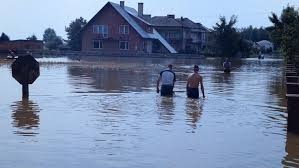 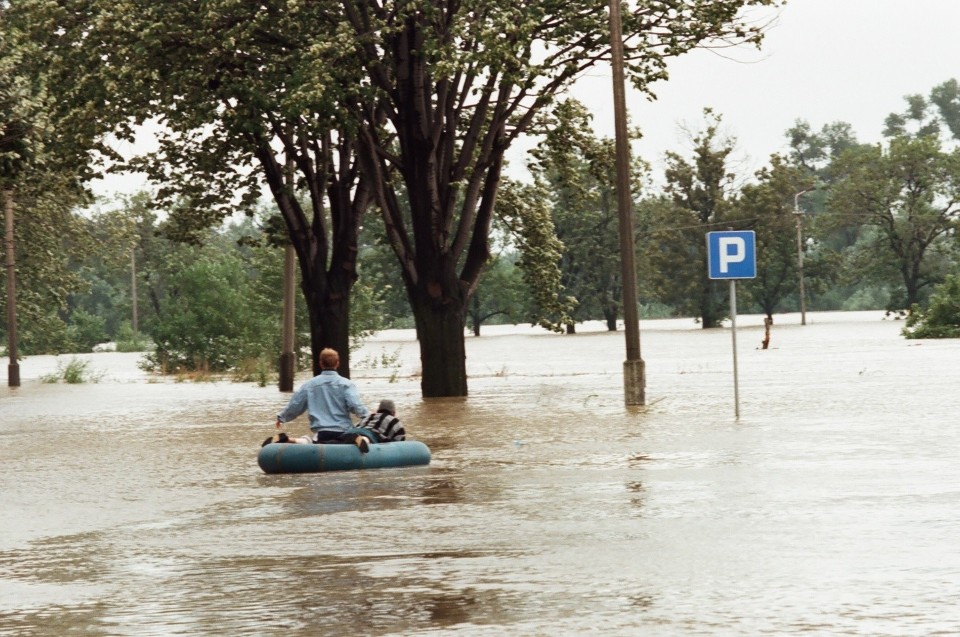